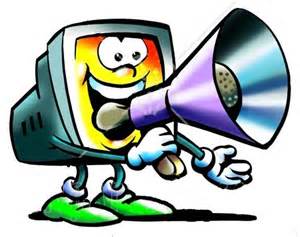 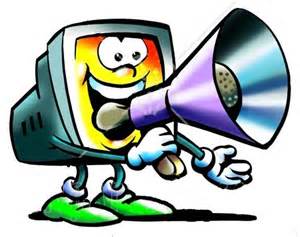 Blogs
Learning Intentions :
to learn about the various types of blogs on the Internet
to learn how to post to a blog appropriately
 to define selected vocabulary
to post a review of a book
1
What is a blog?
2
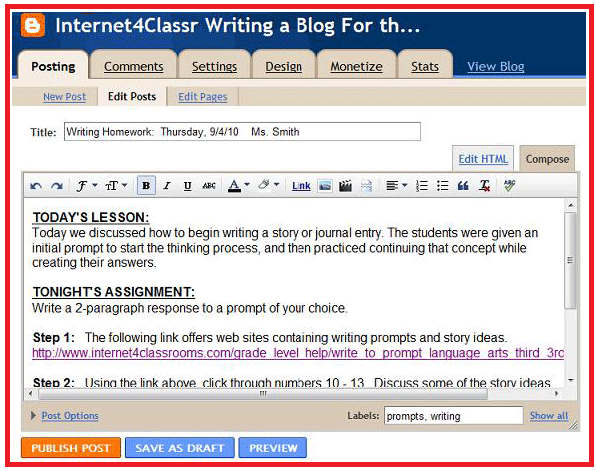 3
Blog is short for 
Web Blog.
4
Use a blog as a way of keeping a personal journal or diary online.
5
Some people have blogs that are almost like news sites.
6
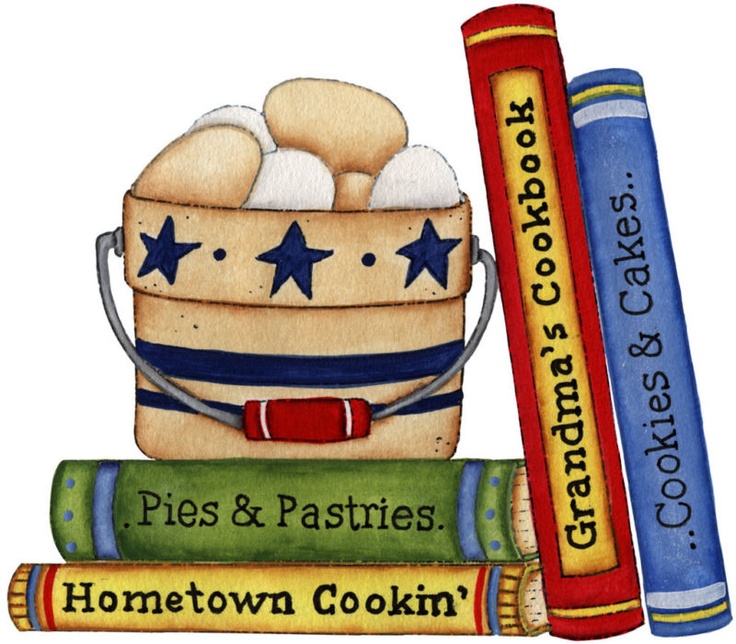 A person 
might post recipes or stories.
7
There are:
 Fashion blogs
 Community blogs
 Science blogs
 Art blogs
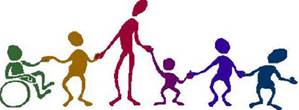 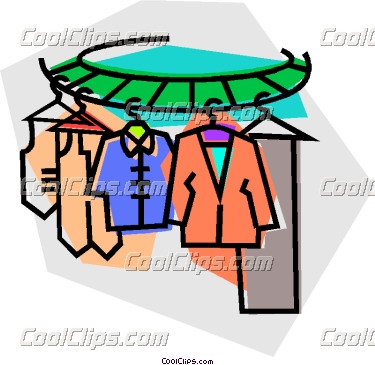 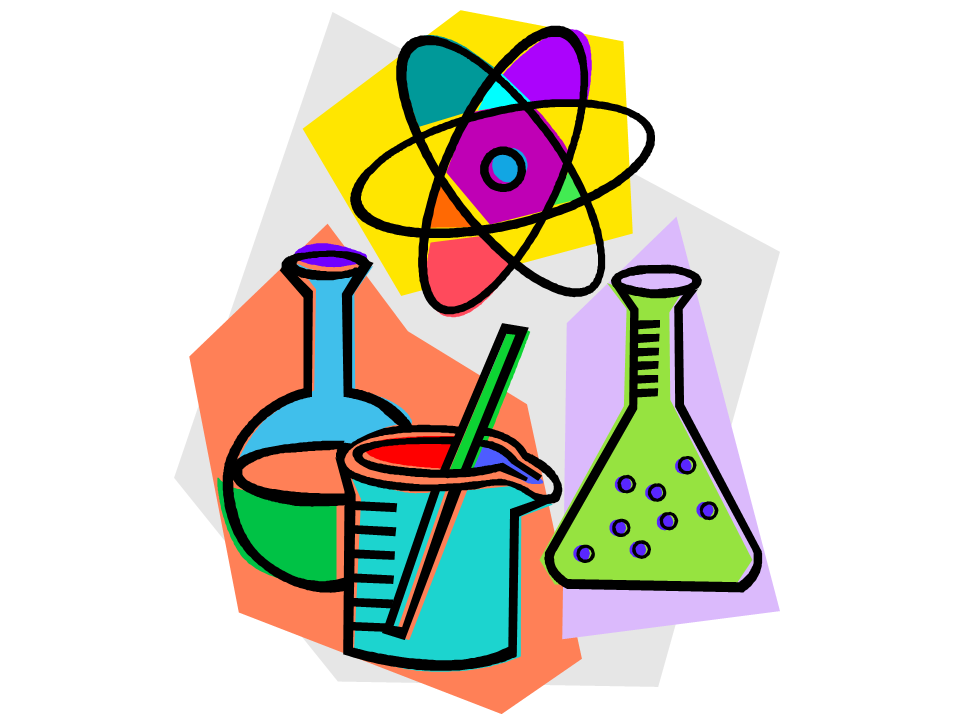 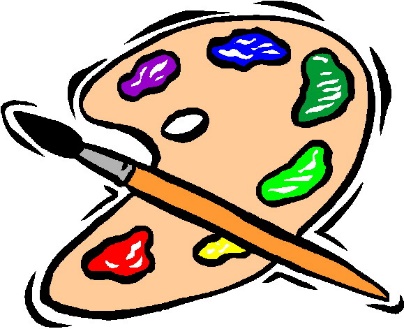 8
Leave your comment:

Name:     Tom

Message:

               I love this recipe!
Submit
9
Having a blog is also a cheap and effective way for people to show their work on the Internet.
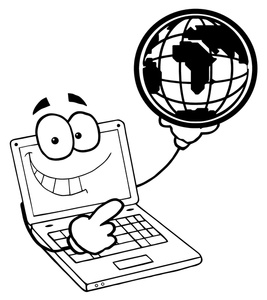 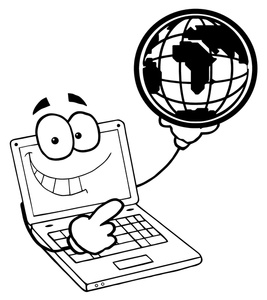 10
There are places on the Web you can go to 
sign up for a free blog.
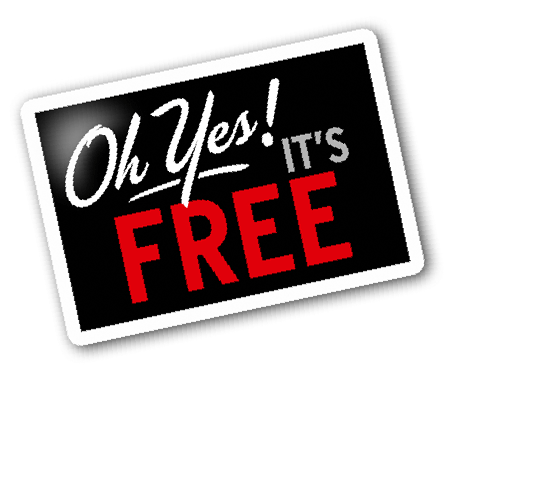 11
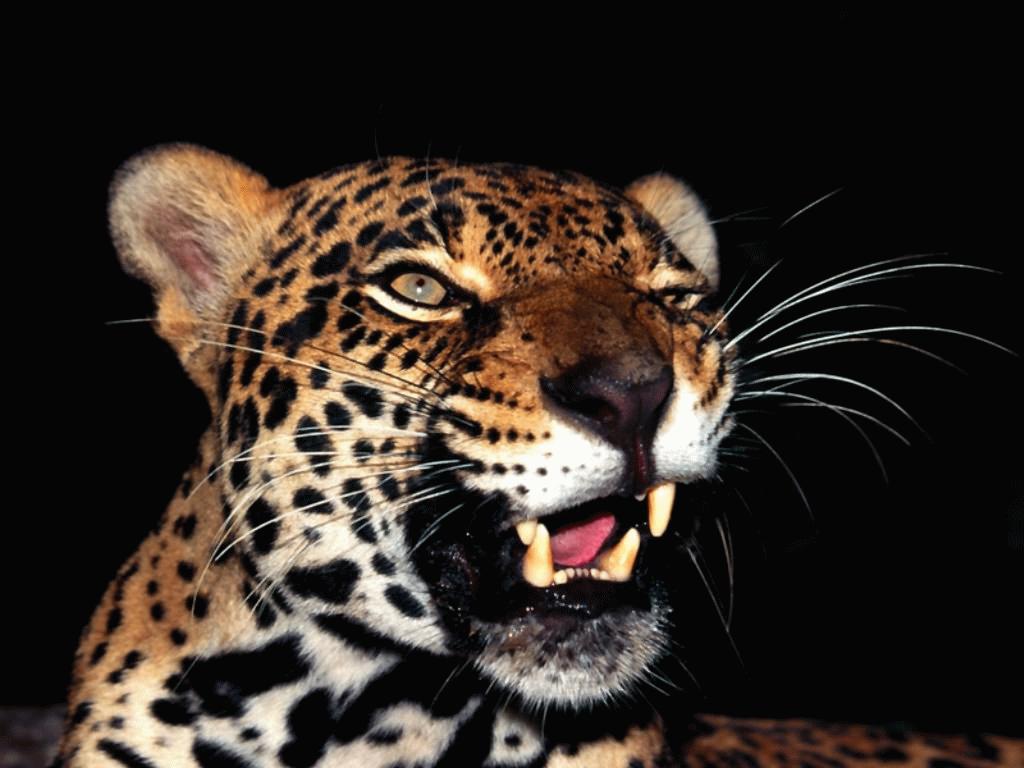 Once you’ve started, you can post pictures, music, or writing on your blog.
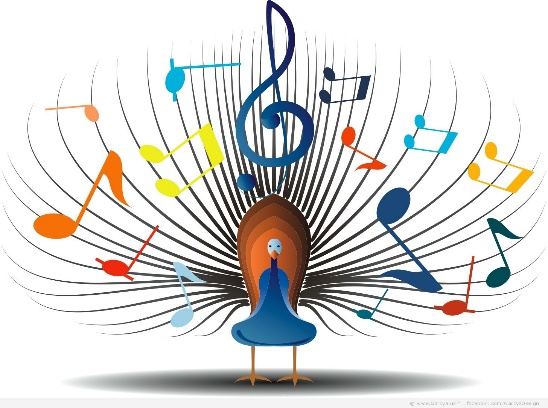 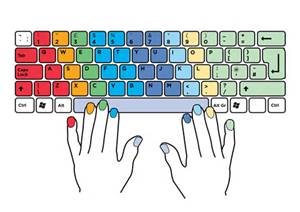 12
Sam’s Blog


Hope you like my new picture.
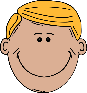 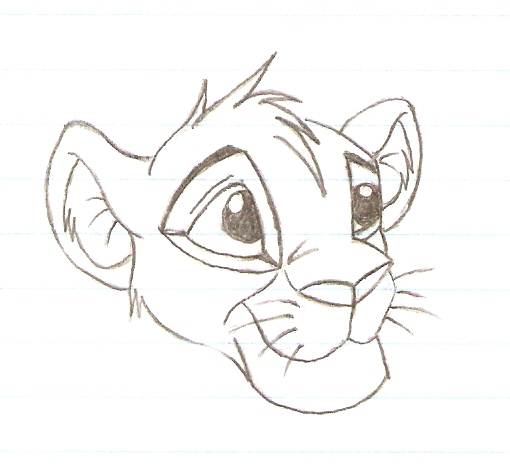 13
With an audio blog, you can upload music or other audio files that anyone can download.
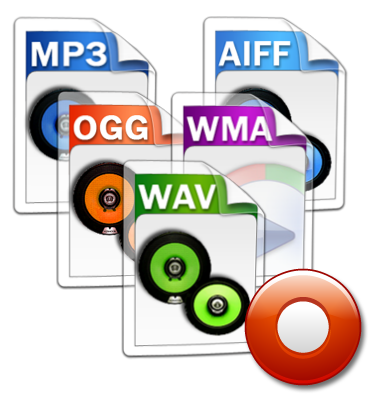 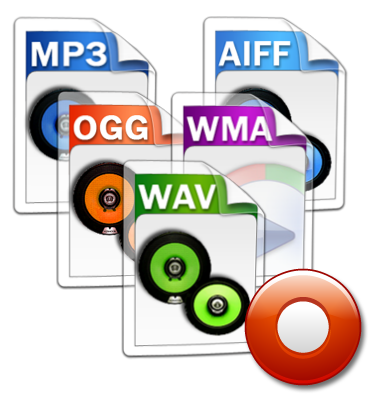 14
A photo blog is a blog that features photographs: kind of like an
 electronic photo album.
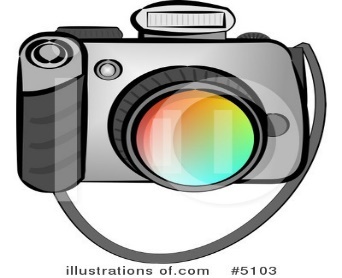 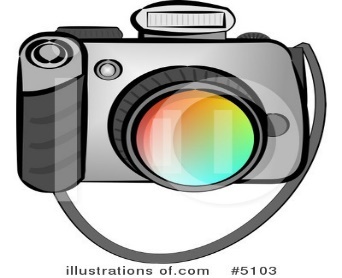 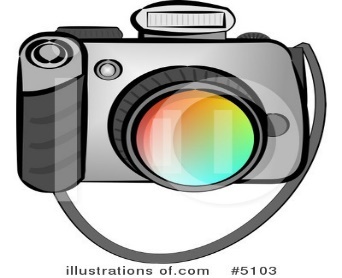 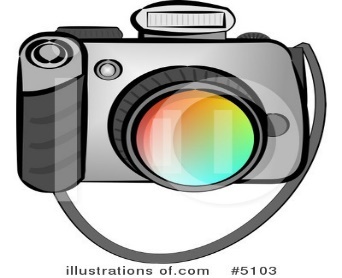 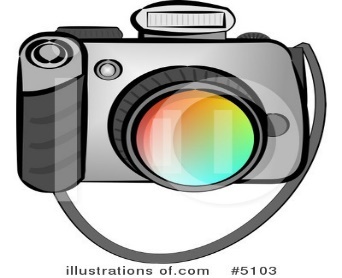 15
A video blog is the same, but for video.
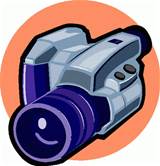 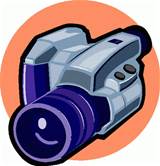 16
Blogs first popped up in the mid 1990s.
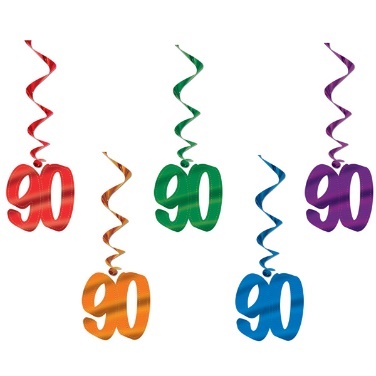 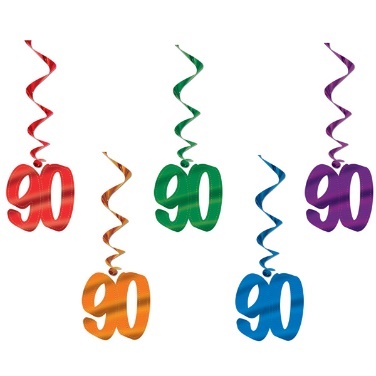 17
Today there are tens of millions of blogs!
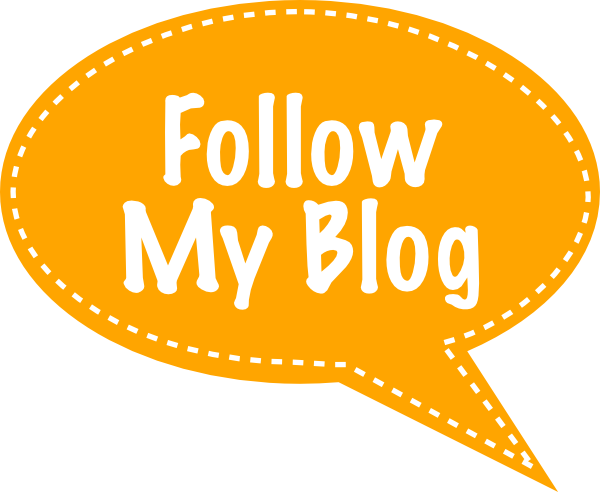 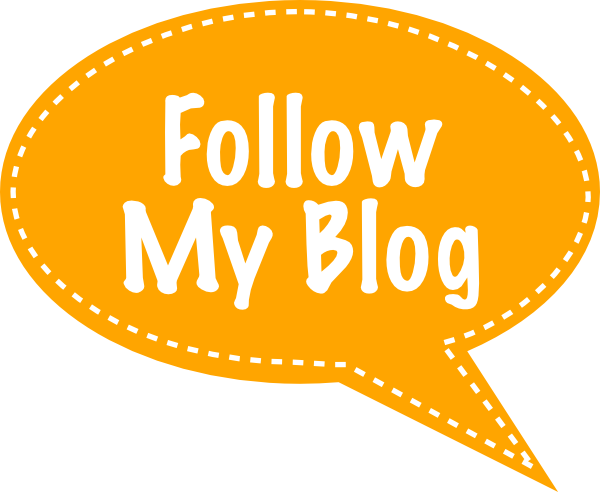 18
Be careful what you post on your blog.
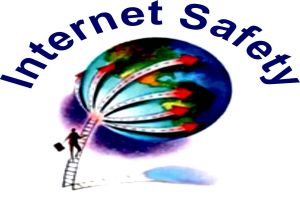 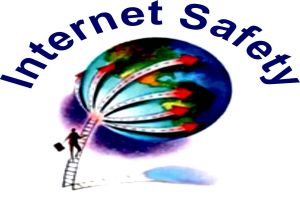 19
Never reveal any personal information 
like your 
name or other contact information.
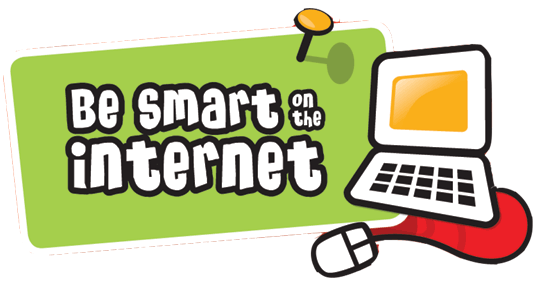 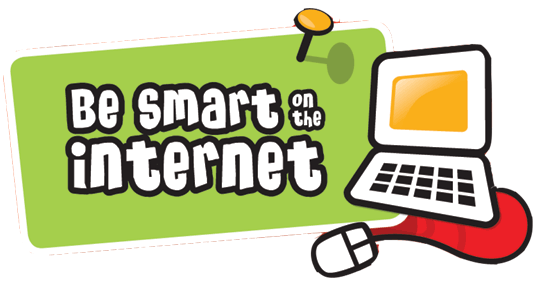 20
What do these words mean?

          blog: ____________________________  


             chronological __________________


             journal ________________________
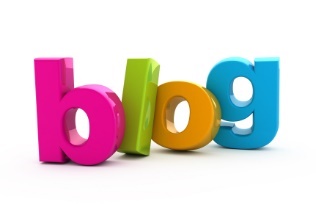 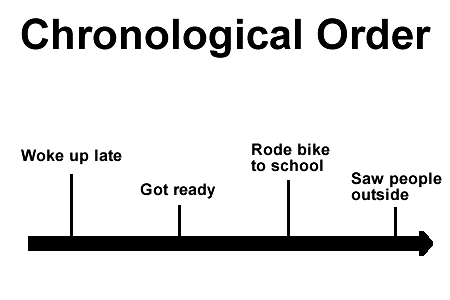 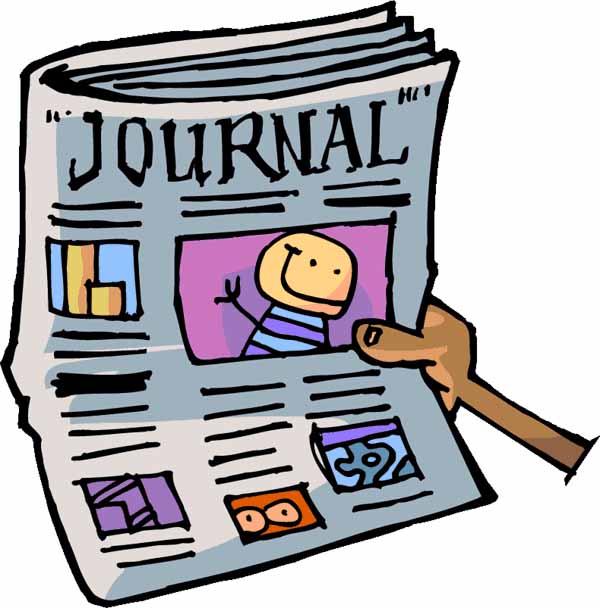 21
Let’s look at  an online book review.
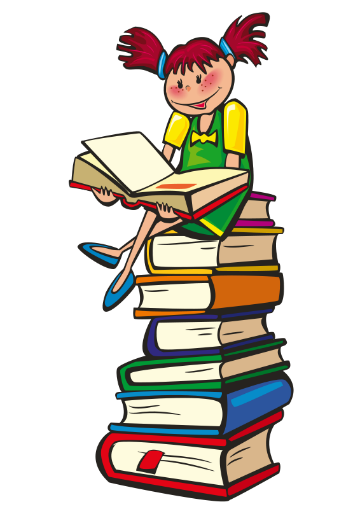 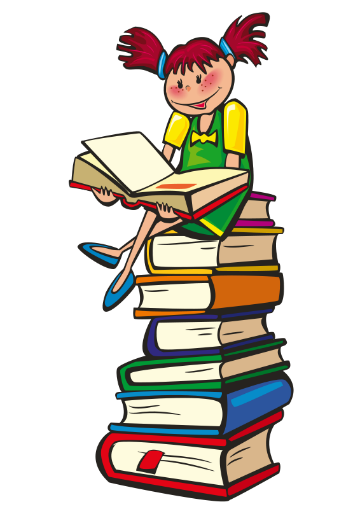 22
When a new boy moves into the neighbourhood, all is not well for one little boy. He thinks the new boy, Jeremy, is mean and decides that he is his enemy. The little boy's father suggests he spend the day with Jeremy while he makes a secret "enemy pie." 
Learn how these two boys become friends and find out the real ingredients of the enemy pie. Richly coloured illustrations and an emphasis on the characters' faces make this book stand out.
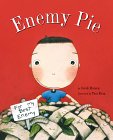 Reviewed by: Sandy / Central Library 
 
If you liked this book, you may also like:     Yo! Yes?  Chris Raschka
Comments from Readers
Hills, age 9 from Texas
Well this book is so good. It was funny to me. still funny!

Rob, age 42 from California
I have read this book to well over 300 boys & girls - they love it!

Terri, age 40 from North Carolina
This is a wonderful story for "children" of all ages. It is a great example of how to deal with enemies.
23
Can you now write a book review as part of our class blog? Log on to purple mash and find it under sharing and then shared blogs.

I will be reviewing your posts before they are published, but have a look later to see what everyone has written!
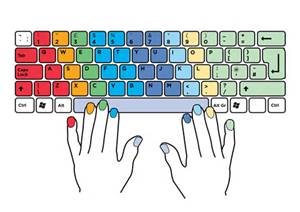 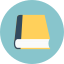 24
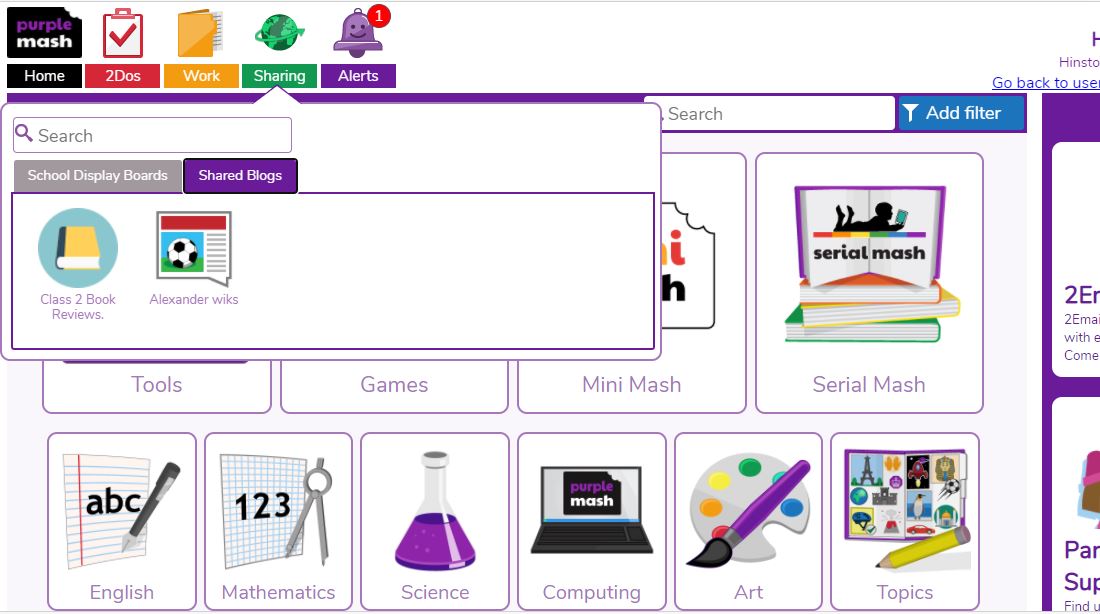 25